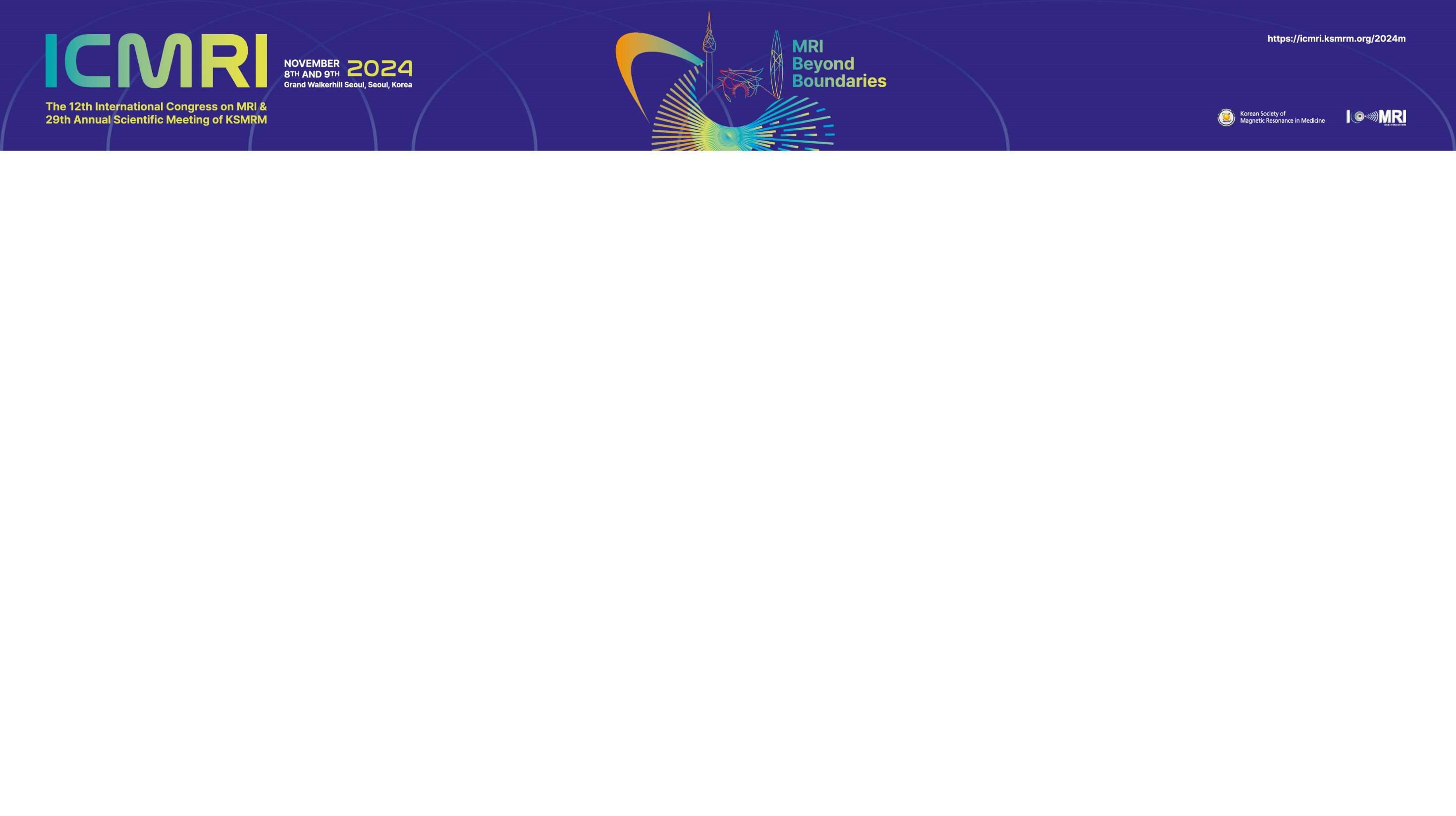 Lecture Title
Name
Affiliation
Use the following slide to disclose any conflicts of interest.  
Form A: NO conflicts of interest to declare.
- Insert this slide at second slide of your presentation.
- This is a mandatory requirement by the authorities.
ICMRI 2024COI Disclosure　Name of Author:   NAME
I have no personal or financial interests to declare.
I have no financial support from an industry source at the current presentation.
Use the following slide to disclose any conflicts of interest.  
Form B: With conflicts of interest to declare.
- Insert this slide at second slide of your presentation.
- This is a mandatory requirement by the authorities.
ICMRI 2024COI Disclosure　Name of Author:   NAME
I currently have, or I have had in the past two years, an affiliation or financial  interest with business corporation(s): 
(1) Consulting Fees, Patent Royalties, Licensing Fees:              No
(2) Research Fundings:	                Yes, Company name
(3) Others: 	                No
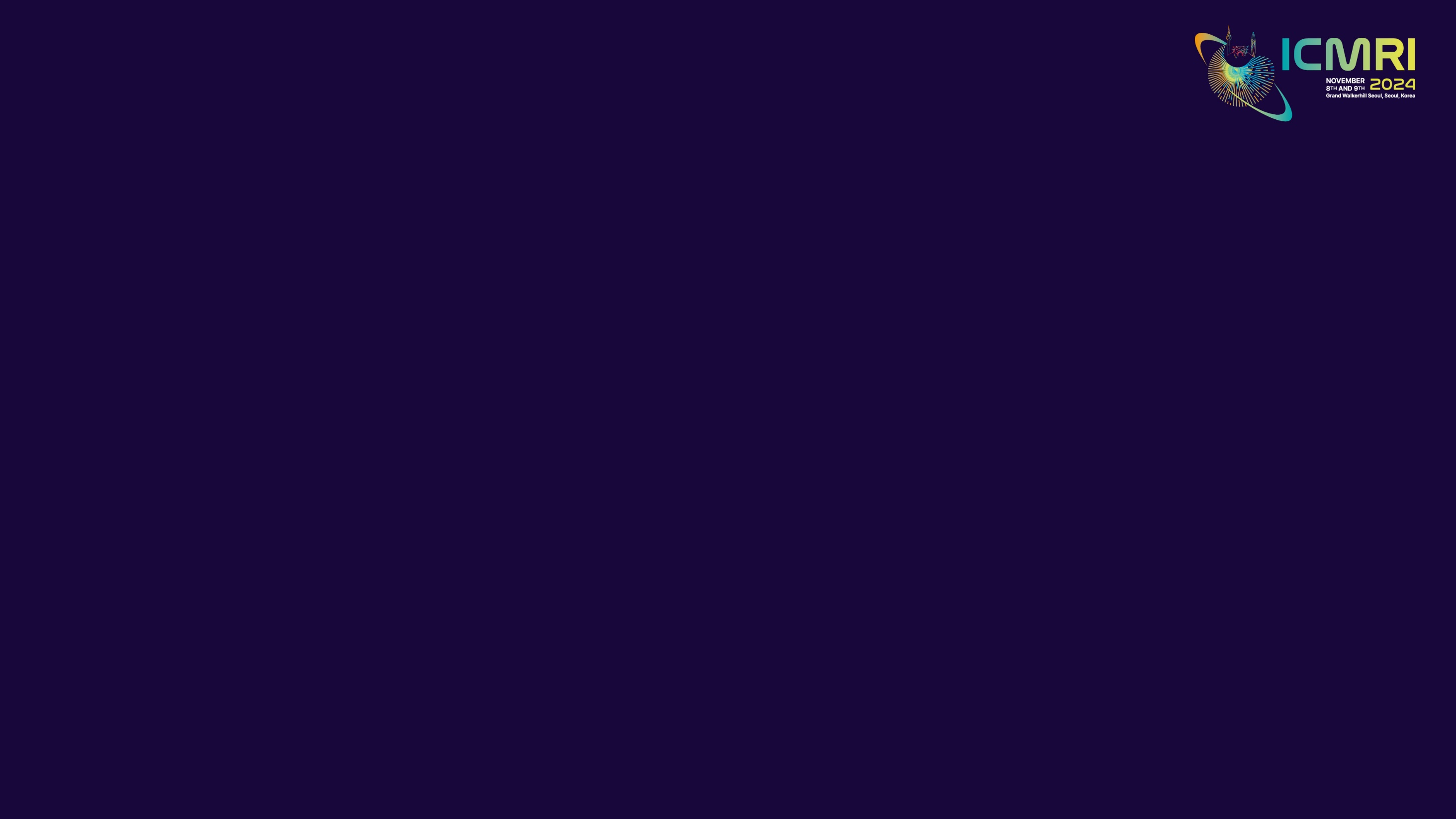 * Please use this slide if necessary *
* Please use this slide if necessary *